الأمراض المزمنة: السكري
GENS133
أمراض العصر
الثورة الصحية الأولى
الأمراض السارية
مثل البوليو، الكوليرا، وغيرها من ألملراض المعدية

الثورة الثانية
الأمراض المزمنة-السكري، ضغط الدم، السرطان

الثورة الثالثة
ما هي برأيكم؟
الأمراض المزمنة
السكري
عدم قدرة الجسم على التعامل مع الجلوكوز
هرمون الإنسولين يفرزه البنكرياس ويساعد على إمتصاص الجلوكوز
Type I- عدم قدرة البنكرياس على إنتاج الإنسولين
Type II- فقدان حساسية الخلايا لللإنسولين

تشخيصه
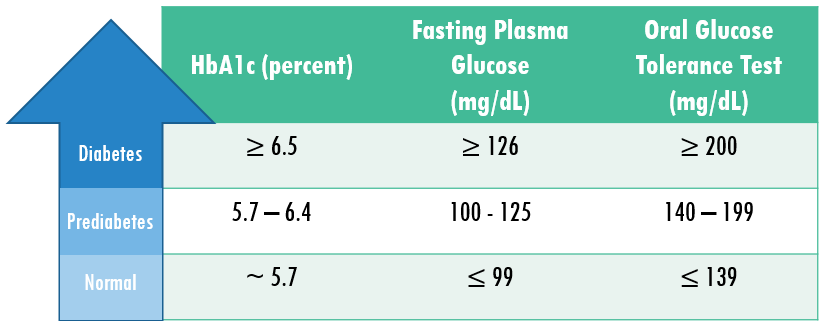 السكري: أسبابه
Type I- يتم إكتشافه في فترة الطفولة
Type II
السمنة
أمراض مختلفة
قلة الحركة
عادات غذائية سيئة
سكري فترة الحمل
فقط في فترة الحمل
السكري: علاجه
Type I
بحاجة لللإنسولين

Type II
تبعات السكري
ضغط الدم
مشاكل الكلى
مشاكل في البصر
مشاكل في الجهاز العصبي 
السمنة إن لم يتم تغيير النمط الحياتي